Univerzitet u Novom Sadu
Fakultet tehničkih nauka
Departman za proizvodno mašinstvo
Katedra za materijale i tehnologije spajanja
TEHNOLOGIJA ZAVARIVANJA
Doc.dr Sebastian Baloš
Elementi šava
Šav predstavlja očvrsnuti rastopljeni metal stvoren zavarivanjem topljenjem

Šav predstavlja očvrsnuti razmekšani metal stvoren zavarivanjem trenjem
Elementi žleba:
- Žleb je pripremljeno mesto na osnovnom materijalu
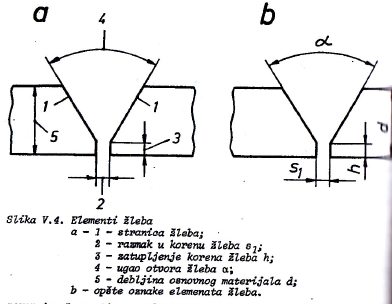 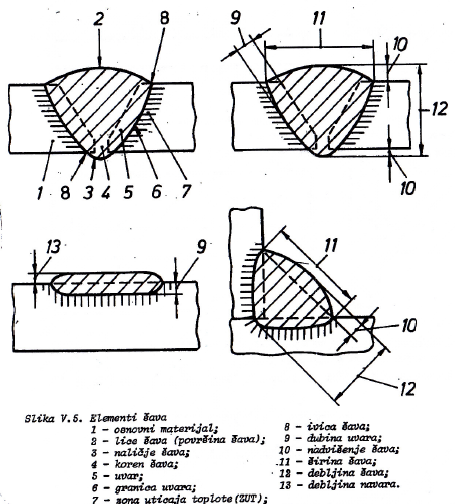 Elementi šava:
Zavar: - je očvrsnuti rastopljeni metal nastao u jednom prolazu
Sloj: - je zavar dobijen poprečnim klaćenjem vrha elektrode
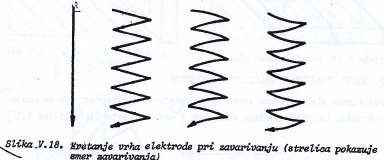 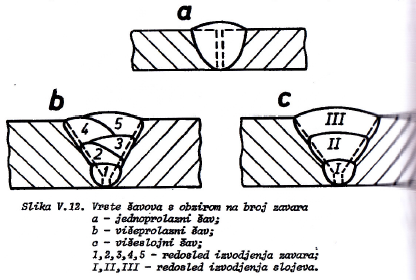 Vrste šavova prema kontinuitetu: - pored neprekidnog šava (zaptivnog), postoje i sledeće vrste šavova:
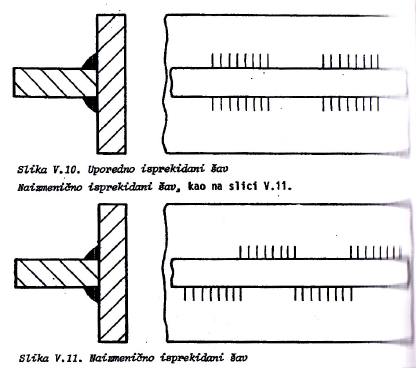 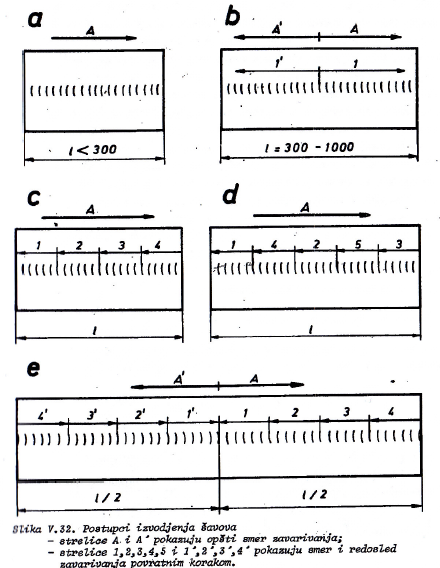 Postupci 
	izvođenja 
	šavova velike 
	dužine:


*dužine b=c=d=
   =300-1000 mm
**e preko 1000 mm
Postupci izvođenja šavova kada je debljina osnovnog materijala preko 20-25 mm:
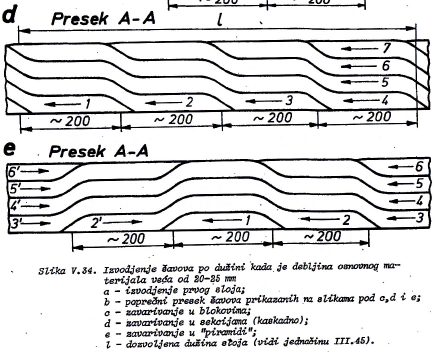 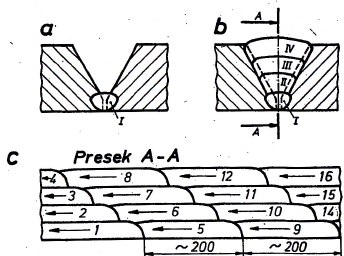 Vrste spojeva i šavova
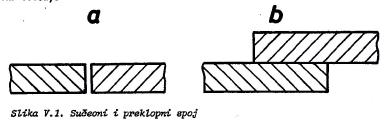 Vrste 
	spojeva:
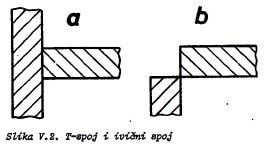 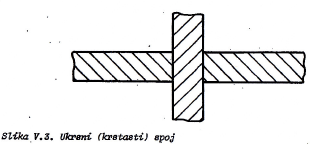 Vrste šavova:
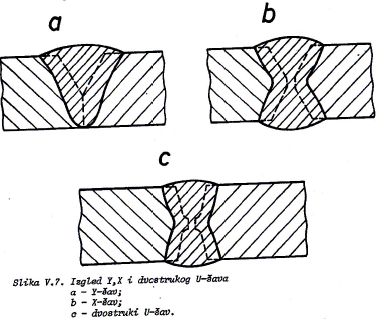 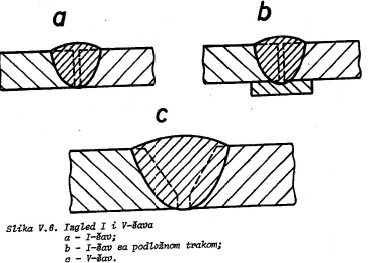 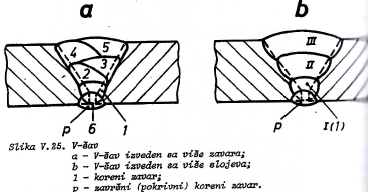 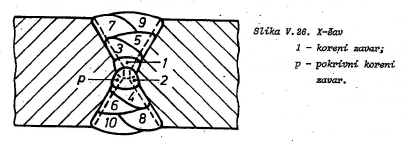 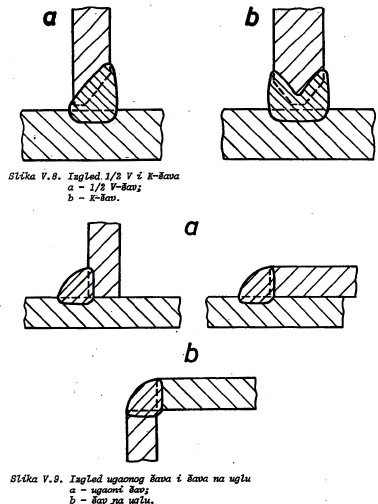 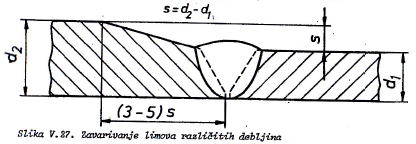 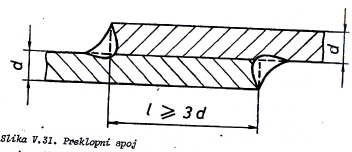 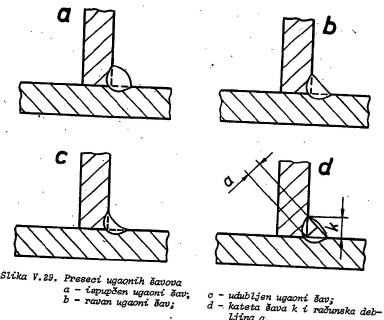 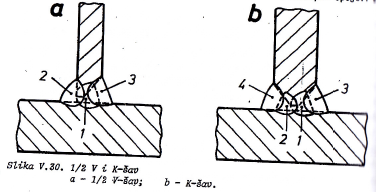 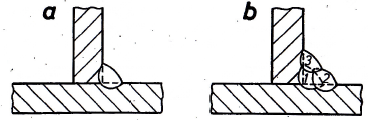 Položaji zavarivanja
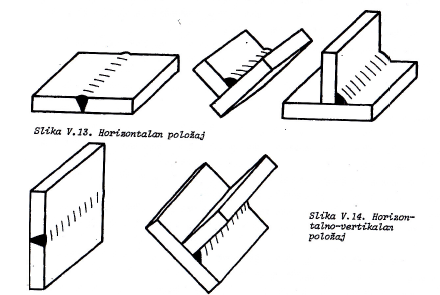 “U koritu”
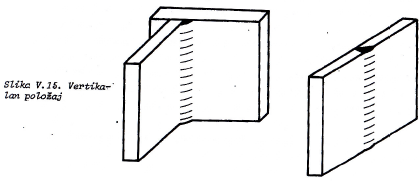 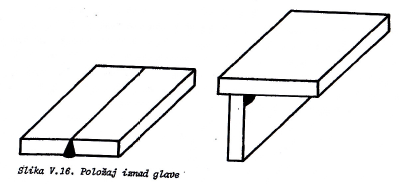 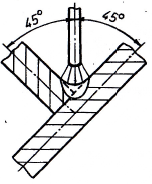 U “U koritu”
Hvala na pažnji!